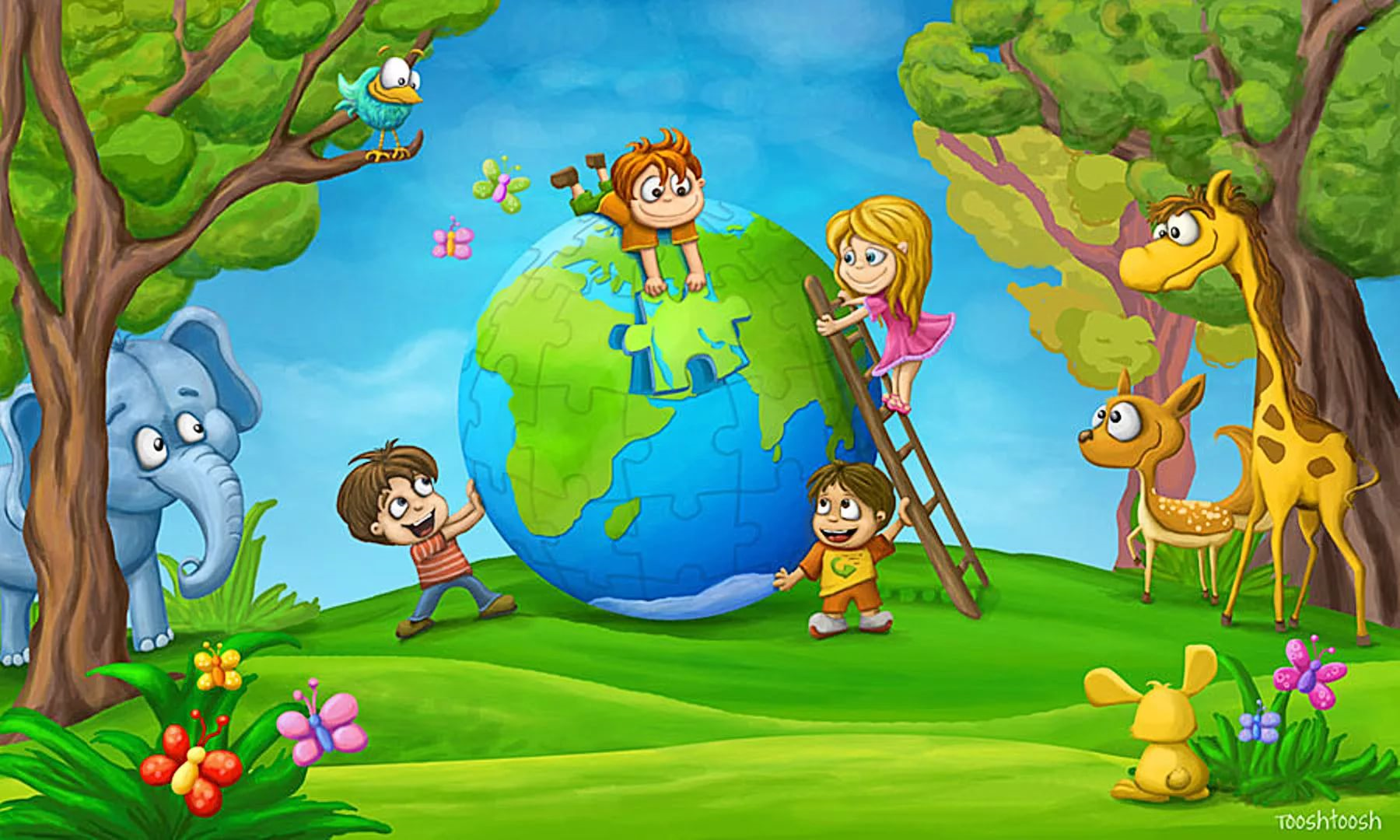 «Мусор Земле не к лицу».
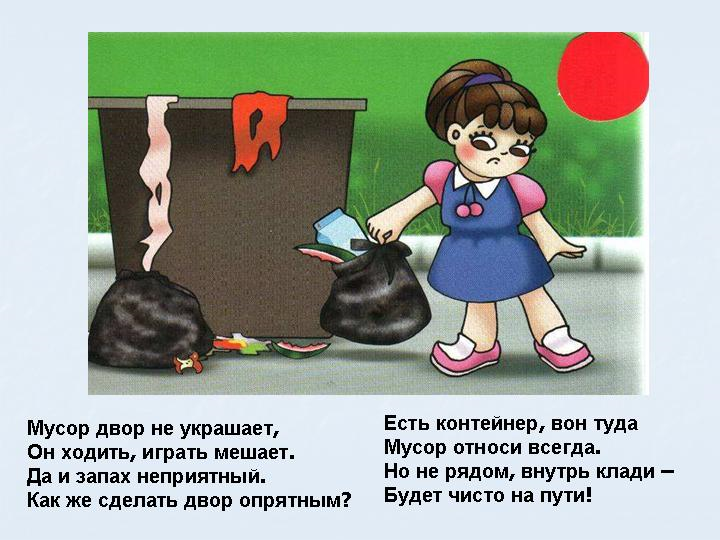 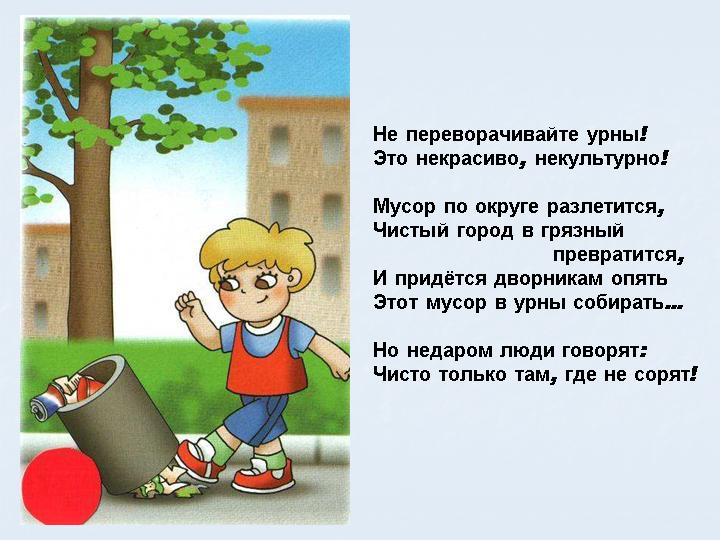 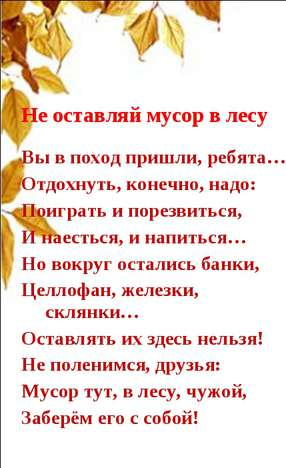 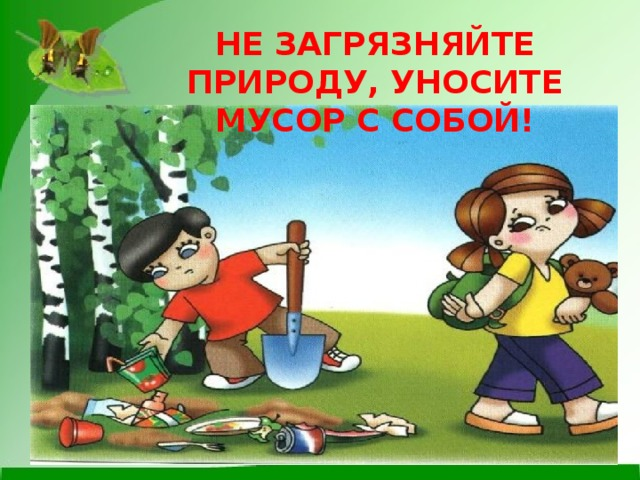 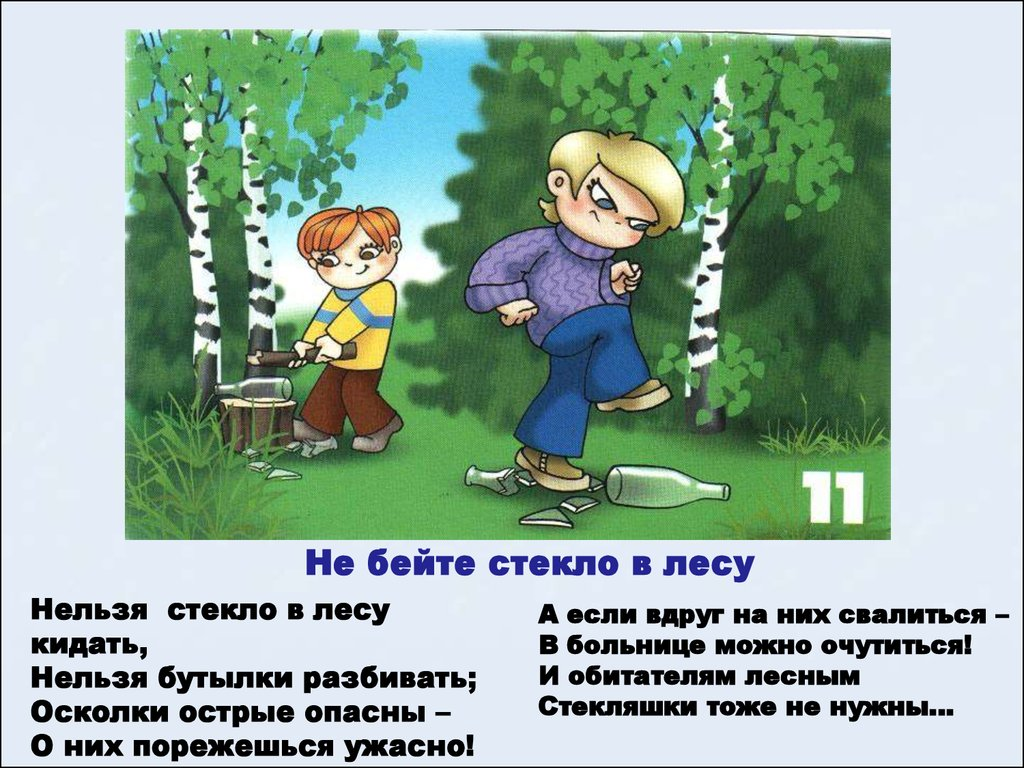 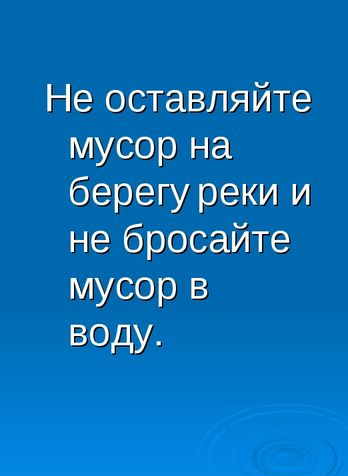 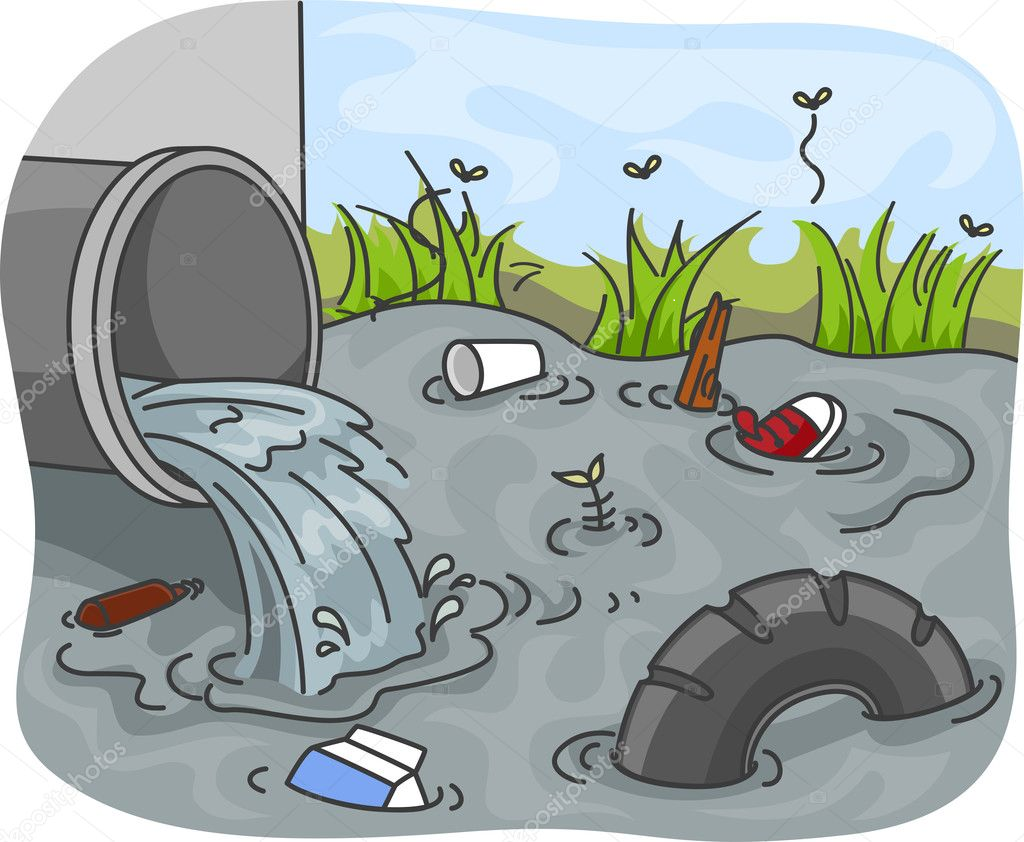 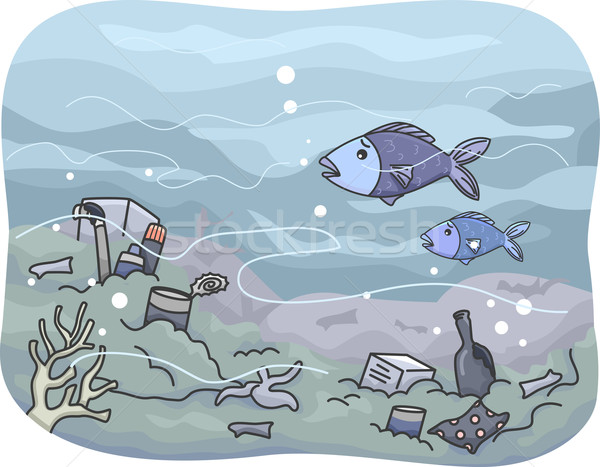 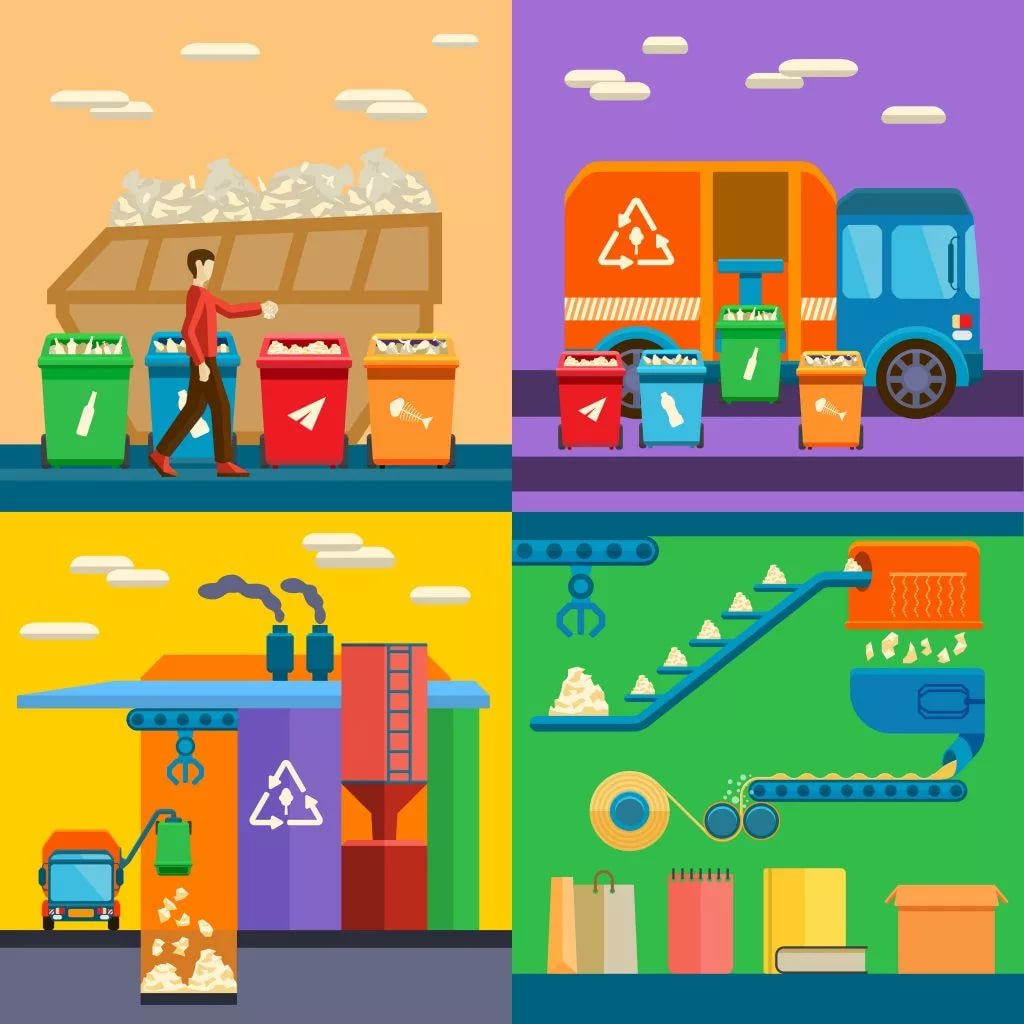 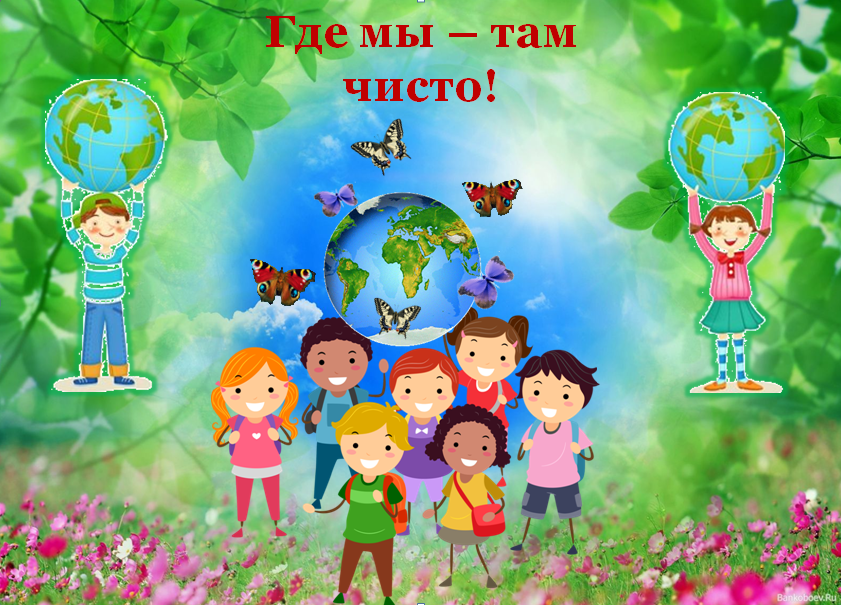